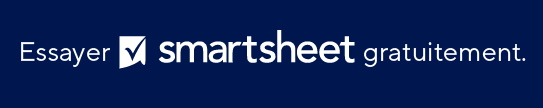 EXEMPLE DE MODÈLE DE PLAN DE COMPTE SIMPLE
EXEMPLE DE MODÈLE DE PLAN DE COMPTE SIMPLE - PRÉSENTATION
OBJECTIF
EXEMPLE DE MODÈLE DE PLAN DE COMPTE SIMPLE
ÉQUIPE DU PLAN DE COMPTE
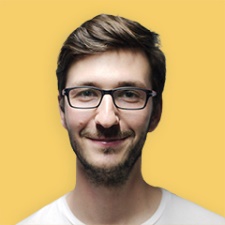 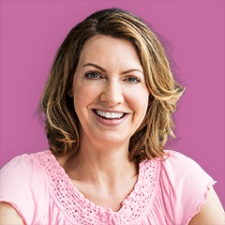 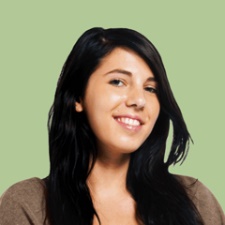 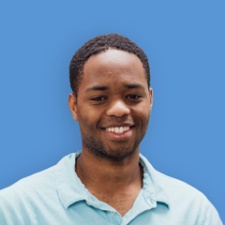 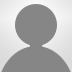 MATHIAS NEVIN
––––––––––––––––––––
Consultant en conception
KRISTA AHMED
––––––––––––––––––––
Cheffe de projet senior
NOM
––––––––––––––––––––
Fonction
LORI GARCIA
––––––––––––––––––––
Cheffe de projet
BRENNAN GARDINER
––––––––––––––––––––
Spécialiste de projet
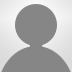 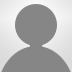 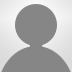 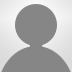 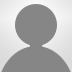 NOM
––––––––––––––––––––
Fonction
NOM
––––––––––––––––––––
Fonction
NOM
––––––––––––––––––––
Fonction
NOM
––––––––––––––––––––
Fonction
NOM
––––––––––––––––––––
Fonction
ÉQUIPE DU PLAN DE COMPTE
PLAN D’ACTION DE COMPTE DE PROJET
PLAN D’ACTION DE COMPTE DE PROJET